Introduction to embryology
Dr. Sanaa Al Sharawi, 	   Dr.Essam Salama
Objectives
After this lecture you should be able to :
Define Embryology.
Define the developmental periods.
Define the significance of embryology.
Knew the different embryological  terminology.
Define the	nomenclature used to describe	body parts, positions, and relationships.
Describe in brief the important events in embryology.
Definition of Embryology
This term  generally referes to prenatal development of embryos and fetuses. 
“Human embryology’’ is the science concerned with the origin and  development of a human being from a zygote to birth of an infant. 
Development does not stop at birth. Important changes, in addition to growth occur after birth (postnatal changes) e.g.,development of teeth and female breasts.
3
SIGNIFICANCE OF EMBRYOLOGY
Importance of Embryology : 
 The study of prenatal stages of development, especially those occurring  during the embryonic period  to understand the normal body structure and the causes of congenital anomalies.
 So,It is concerned with various genetic and /or environmental factors that disturb the normal development producing birth defects.
4
Developmental periods :
Developmental periods are divided into :
1- Prenatal development :
It is the main developmental changes occurring before birth, including :
The embryonic period : starts from the fertilization to the end of 8th week.
The fetal period : begins from the 9th week untill birth.
2- postnatal development :
The changes occurring after birth, like teeth and breast.
Prenatal development is more rapid than postnatal development and results in more striking changes.
Critical Periods of Human Development
This is the stage of development of an embryo that is susceptible to an agent, such as a drug or virus, which can lead to congenital abnormalities.  
Embryological Development is most easily disrupted when the tissues and organs are forming during the embryonic period.
6
Common terminology :
Oocyte; the immature ovum or female germ cell.
Ovum; the mature female germ cell.
Sperm; the mature male germ cell.
Zygote; the fertilized ovum.
Cell division : one cell divides into two cells; there are two types of cell division:
A- Mitotic :  It occurs in the somatic cell, it produces 2 cells each contains    44 autosomes and 2 sex chromosomes  (Diploid number of chromosomes).
B- Meiotic (reduction) : It occurs  in the primitive germ cells in the testes or the ovaries, it includes 2 stages 1st & 2nd meiotic divisions, it produces 2 cells each contains 22 autosomes and one sex chromosomes (Haploid number of chromosomes).
Descriptive Terms of the embryo  :
Related to the Directions:
Cranial; the top of the embryo or the head.
Cephalic; superior or the head.
Caudal; inferior or the tail end.
Dorsal; back of the embryo.
Ventral; anterior or the belly side.
Medial; near to the midline.
Lateral; flank side.
Descriptive Terms:
Plans of sections:
Longitudinal; median or sagittal.
Coronal; frontal.
Transverse; horizontal
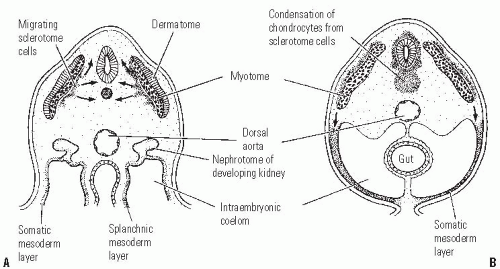 Transverse; horizontal
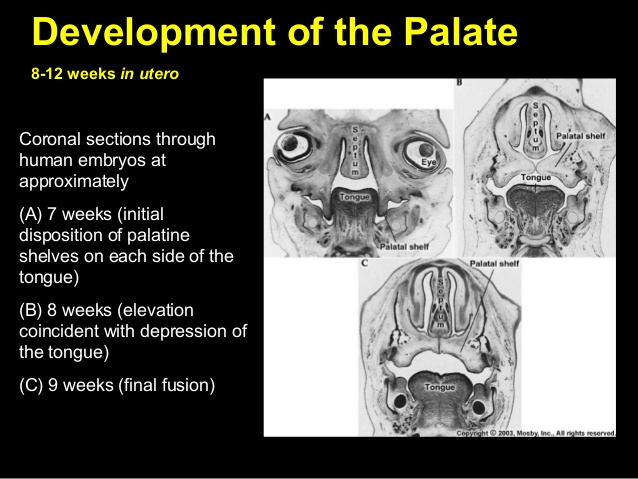 Longitudinal Section
Coronal Section
Major events during embryonic period
Gametogenesis :  occurs at 1st week. 
Fertilization :      1st week 
Implantation : begins one week after fertilization 
Development of the Central Nervous System :  3rd week
Embryonic Folding :     4th week
11
GAMETOGENESIS
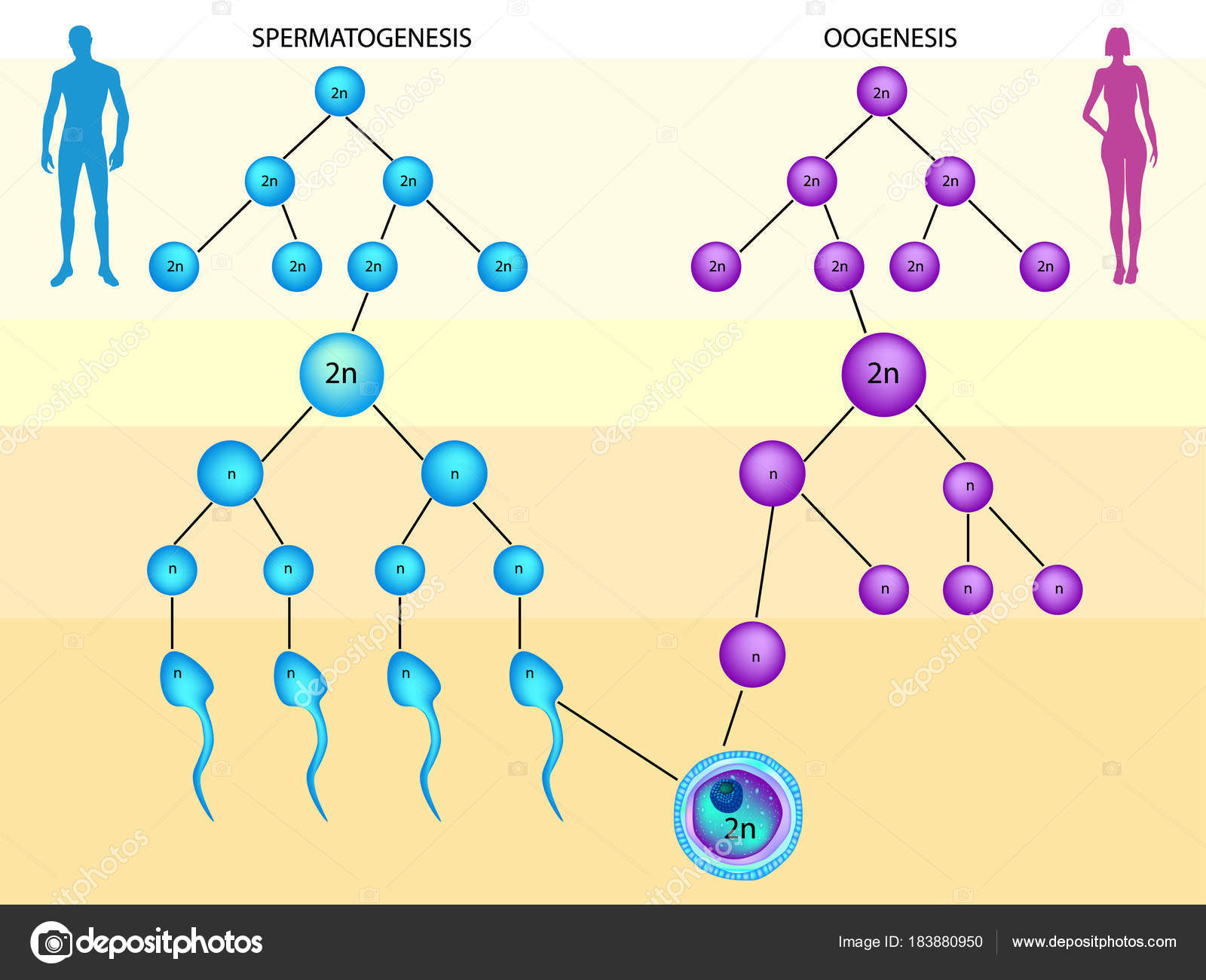 It is the production of mature gametes (sperm and ova) by gonads (testes in males and ovaries in females).
It is divided into: 
1- Spermatogenesis.
2- Oogenesis.
12
SPERMATOGENESIS
It is the process of formation of mature sperms, 
Occurs in the semenifrous tubules, 
Starts from puberty till old ages.
It ends by haploid number of chromosomes.
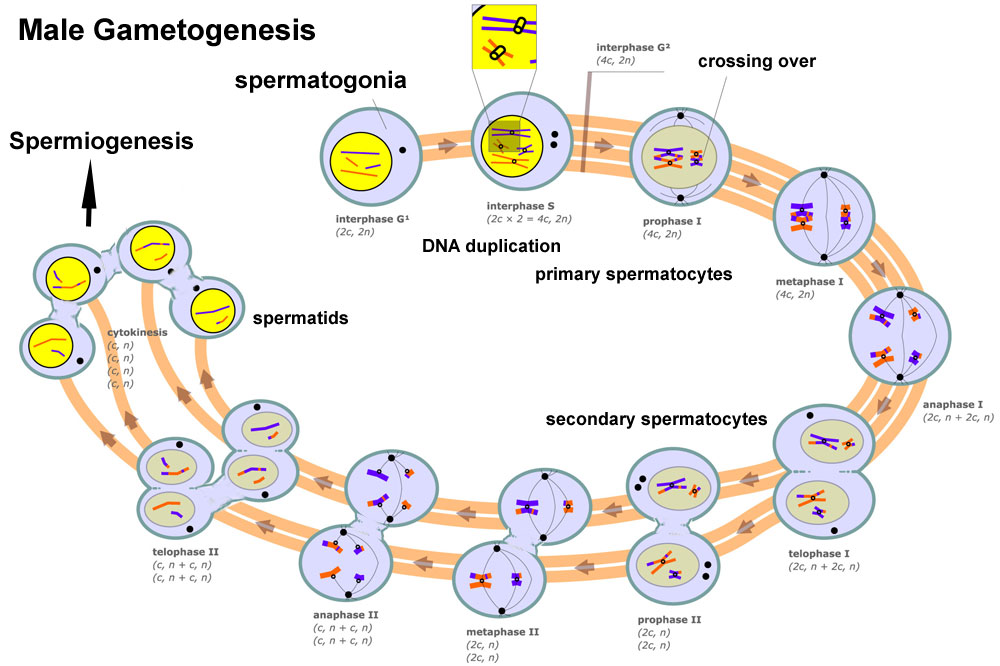 13
Results of spermatogenesis; 
1- Reduction of chromosomal number from the diploid to the haploid number. 
2- Change the primitive germ cell (spermatogonia) to the motile sperm. 
3- Increase the number of the sperms.
14
OOGENESIS
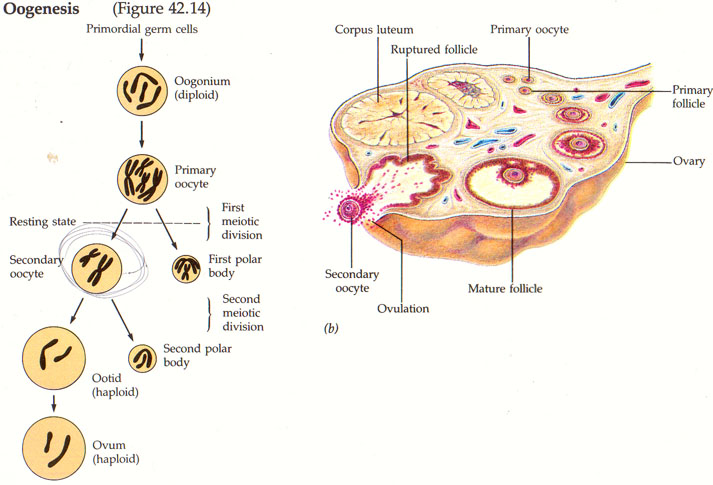 It is the process of formation of mature ovum, 
It occurs in the cortex of the ovary, 
starts; during fetal life, continues after puberty, and fertilization, till menopause.
It ends by haploid number of chromosomes.
15
FERTILIZATION
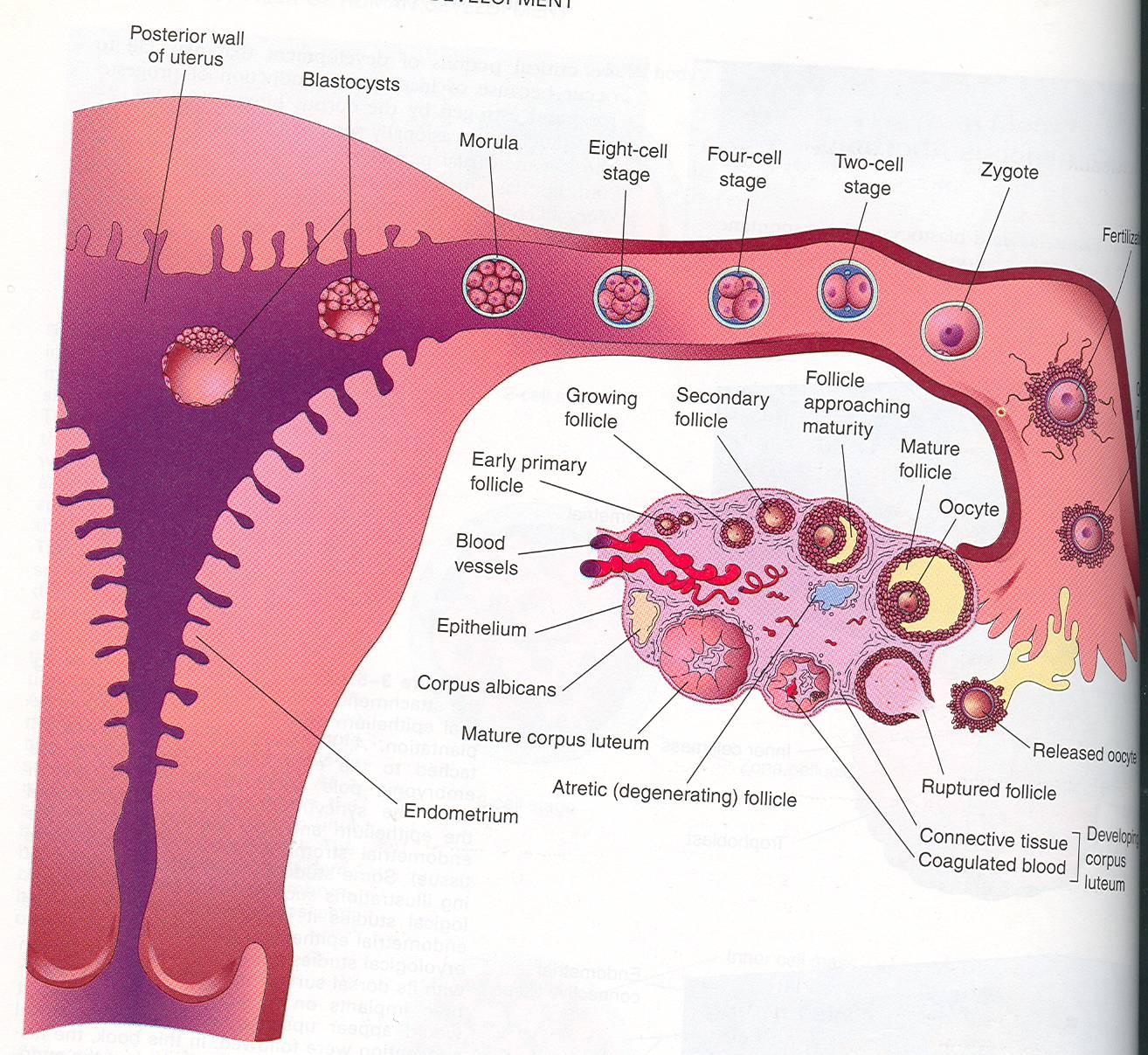 Definition:
It is the process during which a mature male gamete (sperm) unites with a female gamete (oocyte)  to form a single cell (ZYGOTE).
Site : It occurs in the uterine tube.
Results of fertilization:
The diploid number of chromosomes is restored, 
The sex of the embryo is determined, 
Initiates cleavage (cell division) of the zygote
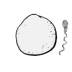 IMPLANTATION
It is the process of embedding of the blastocyct in the endometrium of the uterus, 
It begins one week after fertilization.
It is completed by the 12th day after fertilization. 
Normal site of implantation : 
In the upper part of the posterior surface of the uterus near the fundus.    
Abnormal site of implantation (ectopic pregnancy) : 
Most of ectopic pregnancies occurs in the uterine tube.
17
BILAMINAR DISC
It is The differentiation of  the cells into Two layers : 
(A) Epiblast
High columnar cells adjacent to the amniotic cavity.
(B)  Hypoblast
Small cuboidal cells adjacent to
Yolk sac.
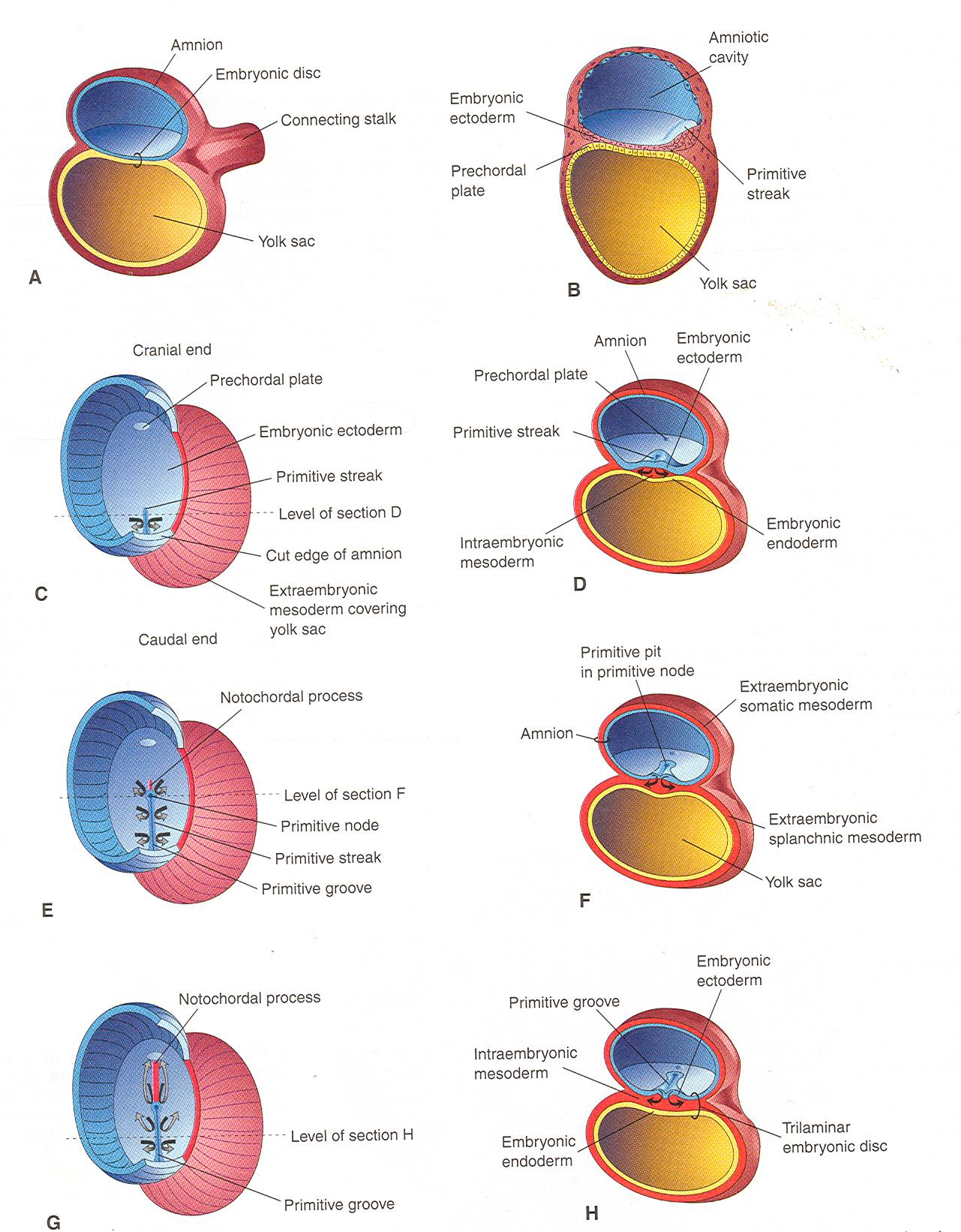 TRILAMINAR  DISC
Now the embryonic disc is formed of 3 layers :
 Embryonic Ectoderm
 Intraembryonic Mesoderm. 
 Embryonic Endoderm.
Cells in these layers will give rise to all tissues and organs of the embryo.
Reference
MOORE PERSAUD “ THE DEVELOPING HUMAN” Clinically Oriented Embryology. 7th edition
20
Thank you
21